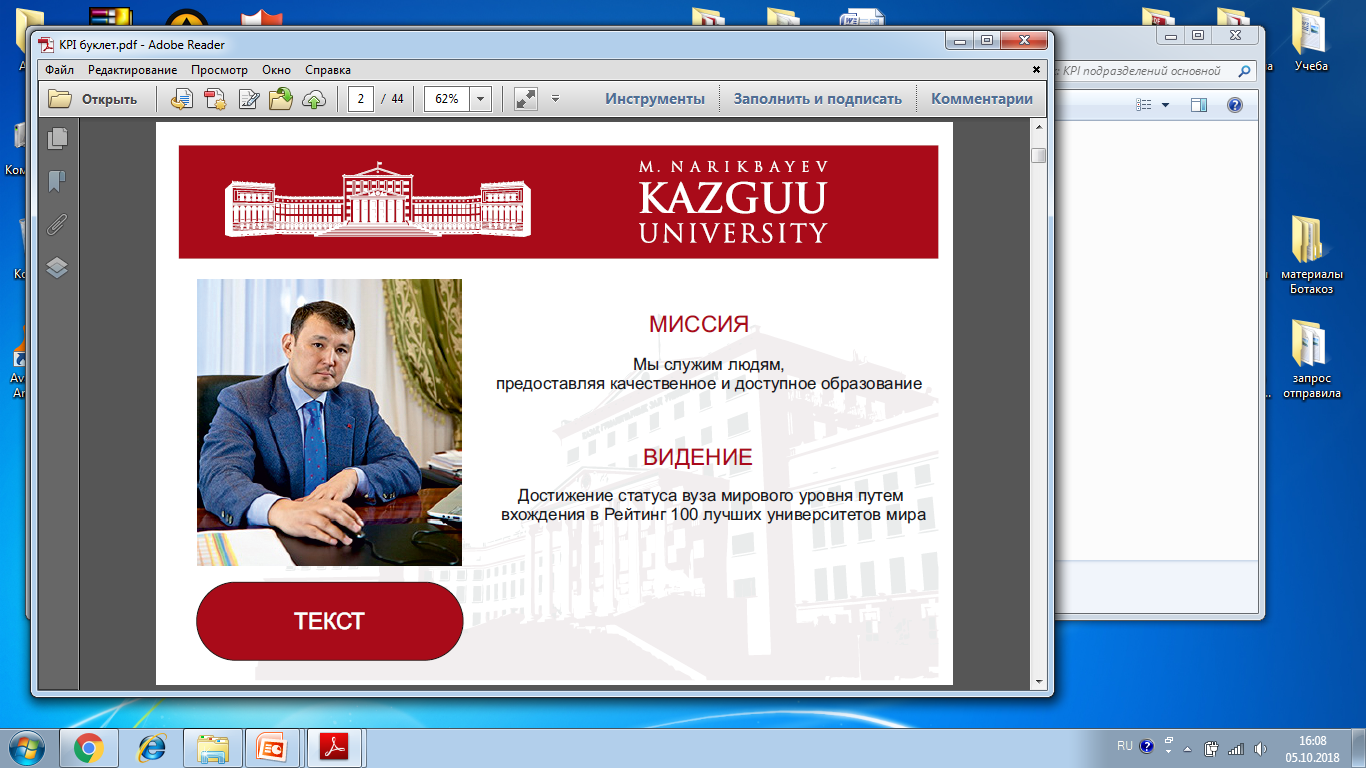 Переход к единой системе цитирования: 
Опыт КАЗГЮУ
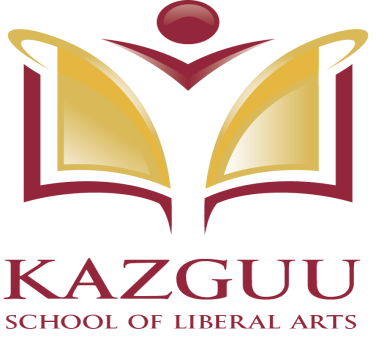 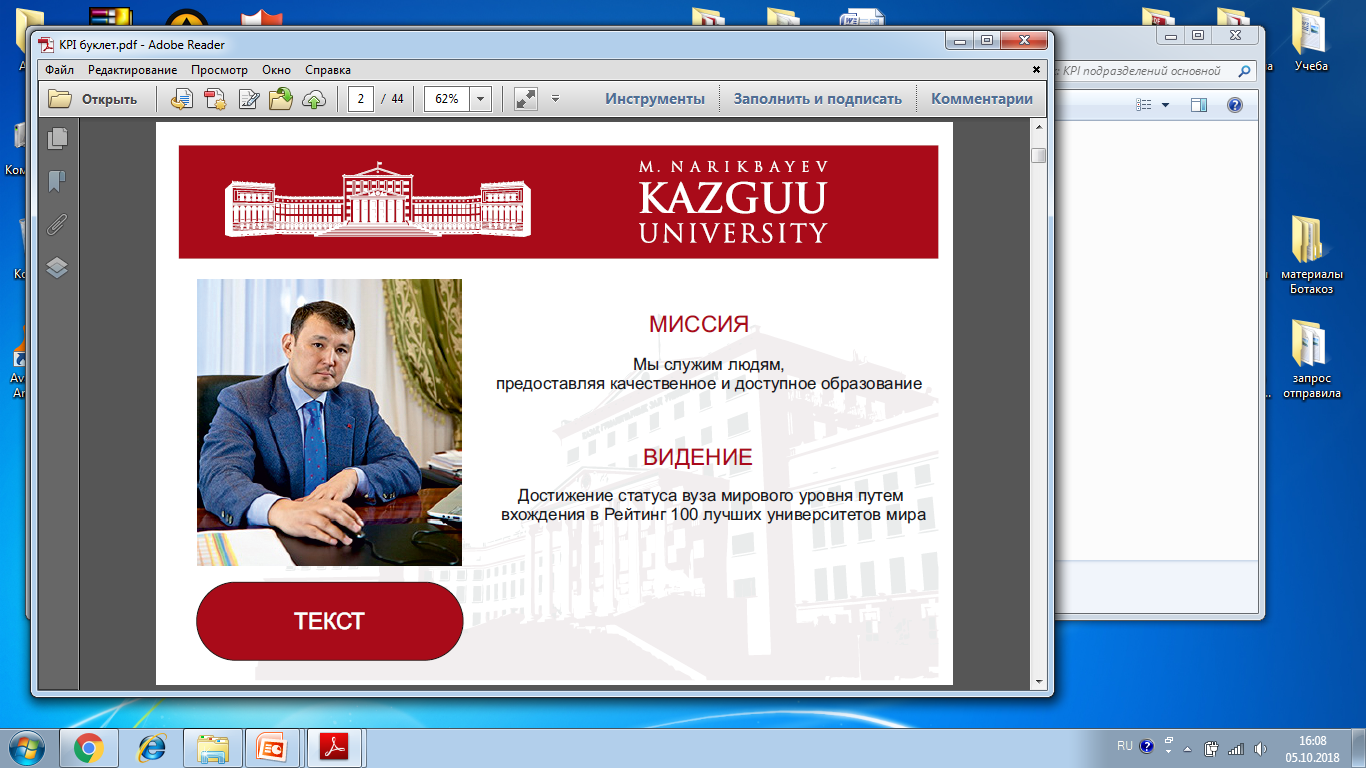 План презентации:

 Постановка проблемы
 Несколько слов об APA
 Переход к APA: Опыт КАЗГЮУ
 Заключительная часть
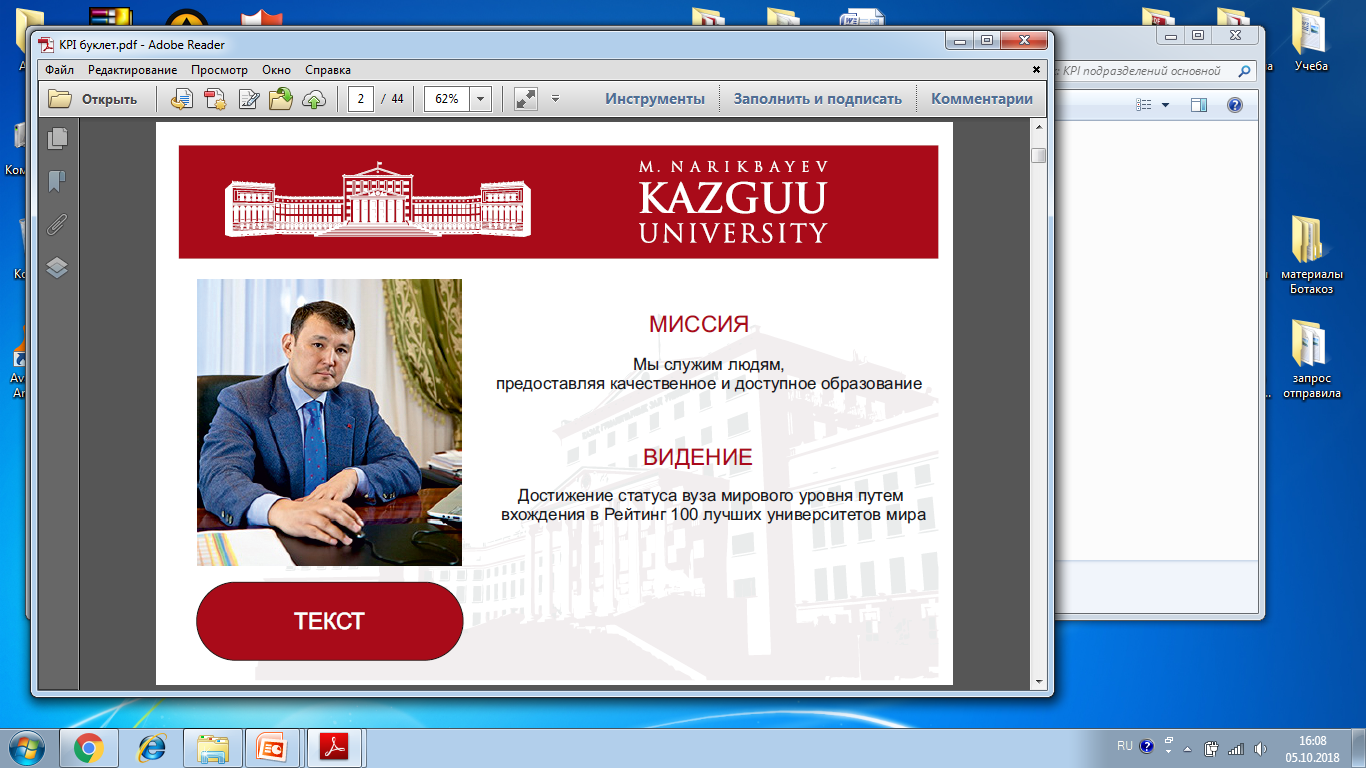 Почему мы решили внедрить новый стиль цитирования?
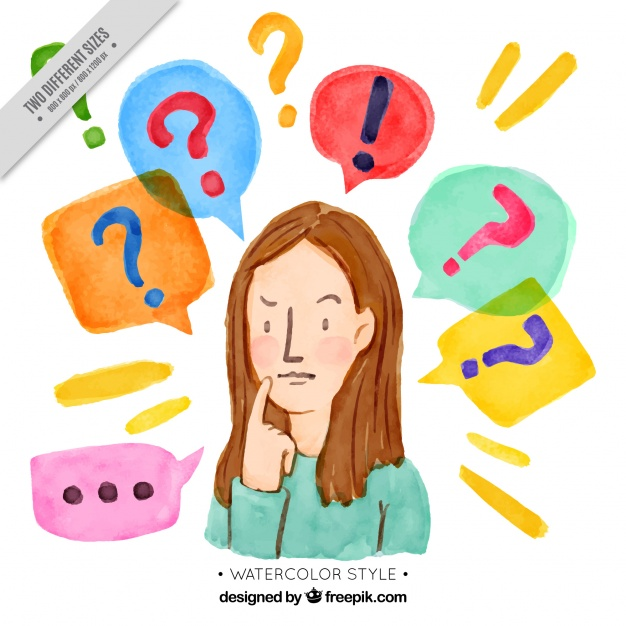 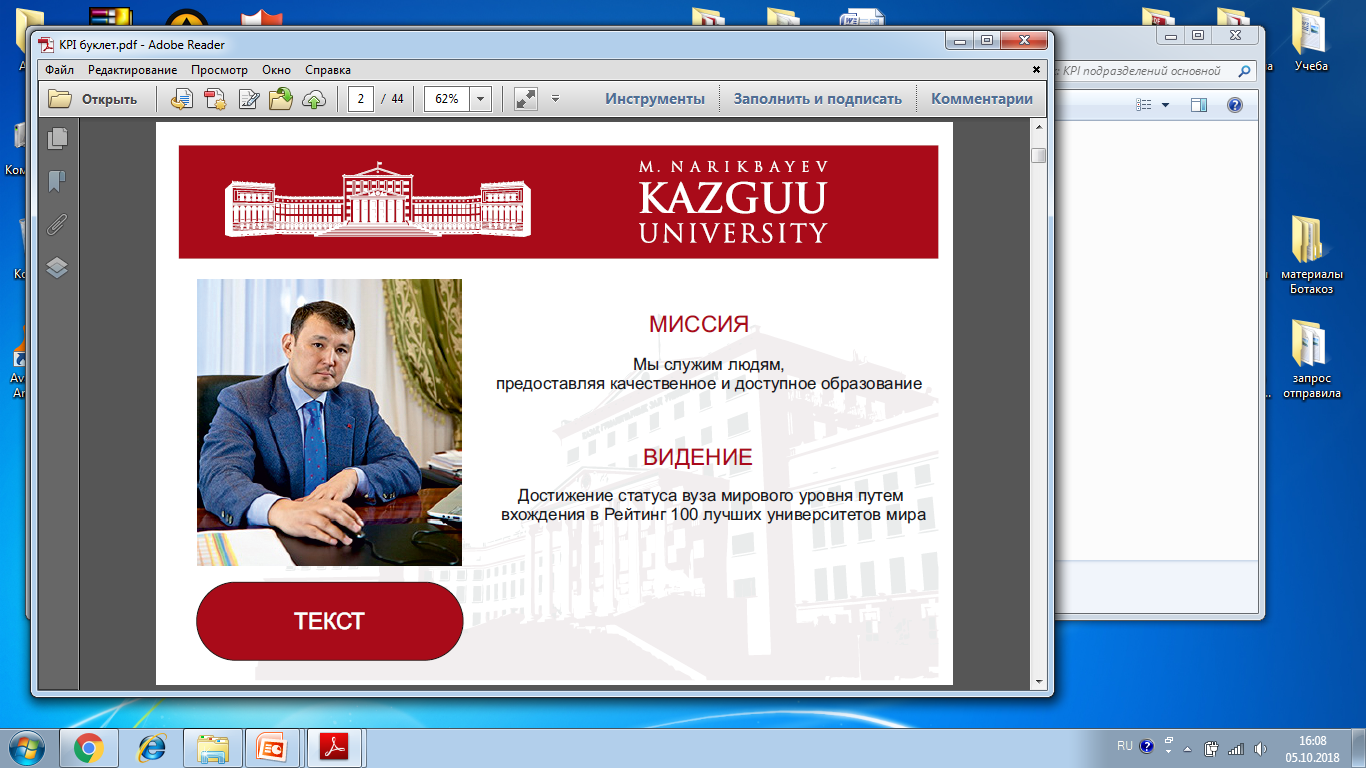 Национальная повестка дня
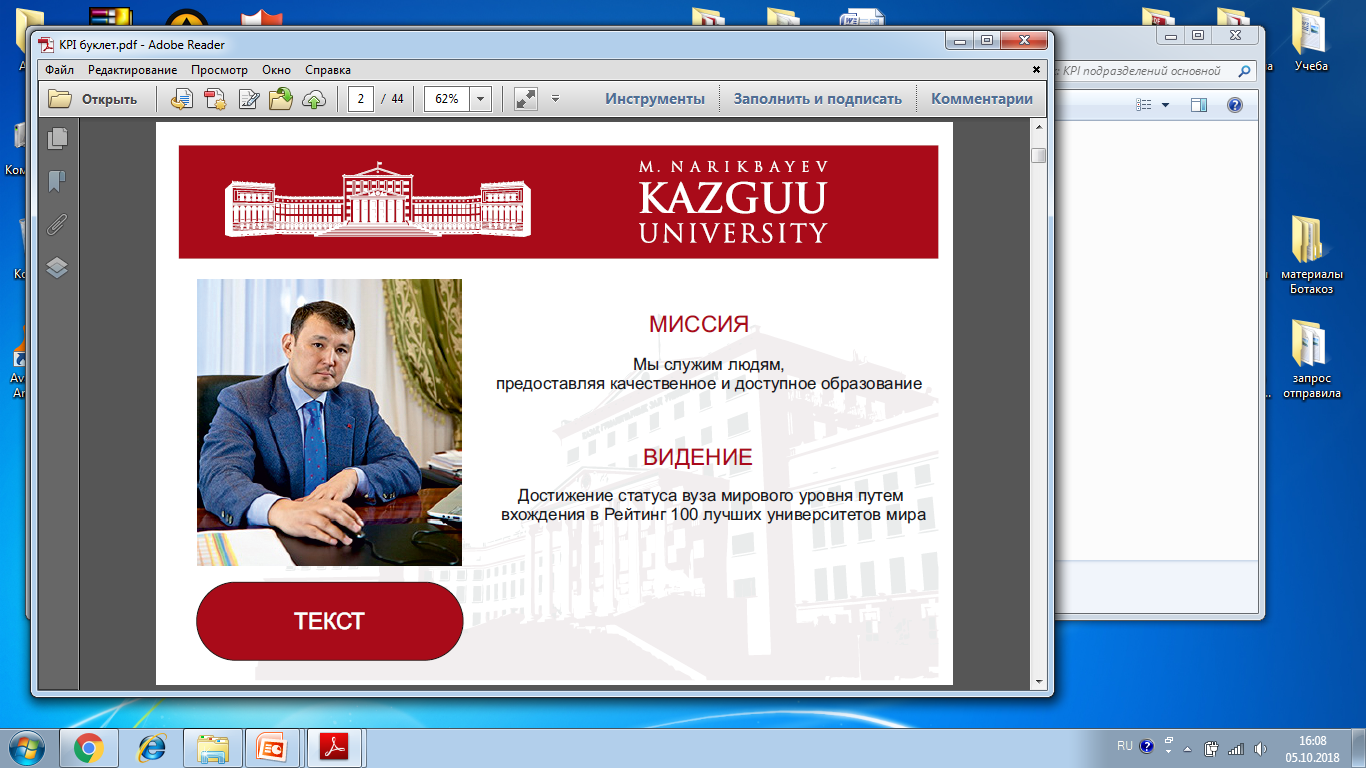 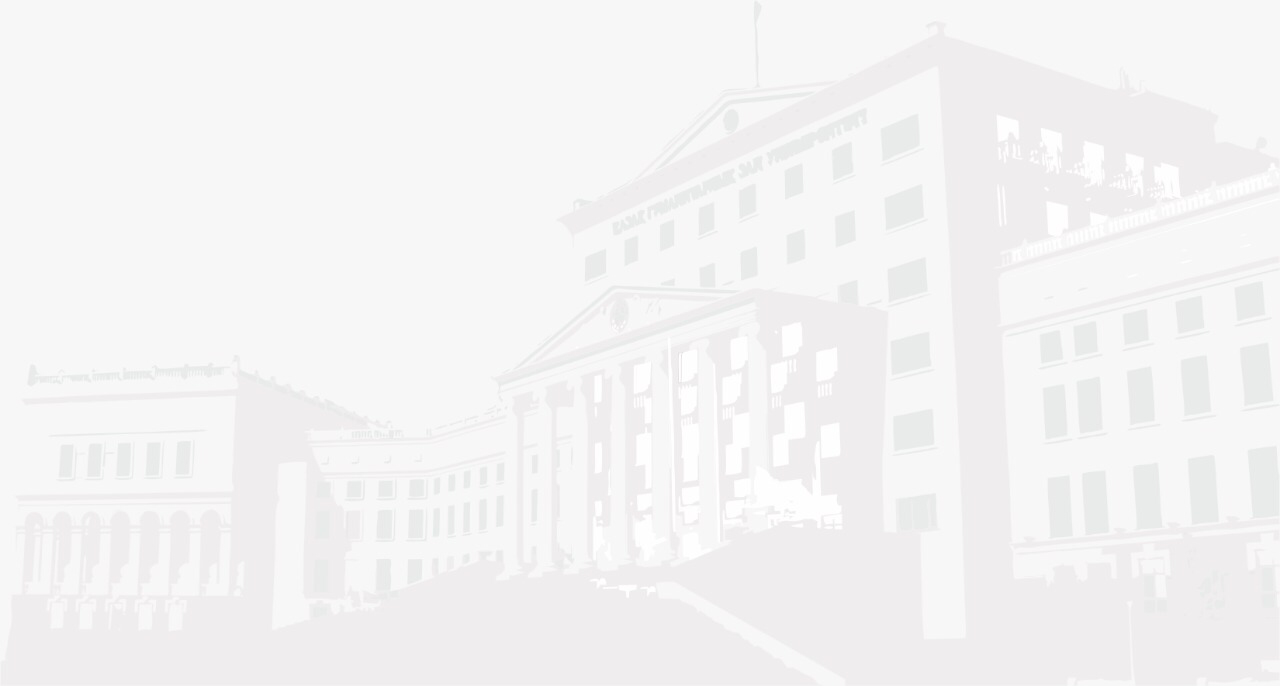 Проблема
2016
Smagulov, K., Makanova, A., & Burshukova, G. 

Большая доля публикаций в хищнических журналах (71,5%)
Центр бизнес-информации и
маркетинговых аналитических исследований

Небольшая доля публикаций в странах дальнего зарубежья (19%)
Shamatov, D., Schatz, E., & Niyozov, S.  
Низкое качество статей
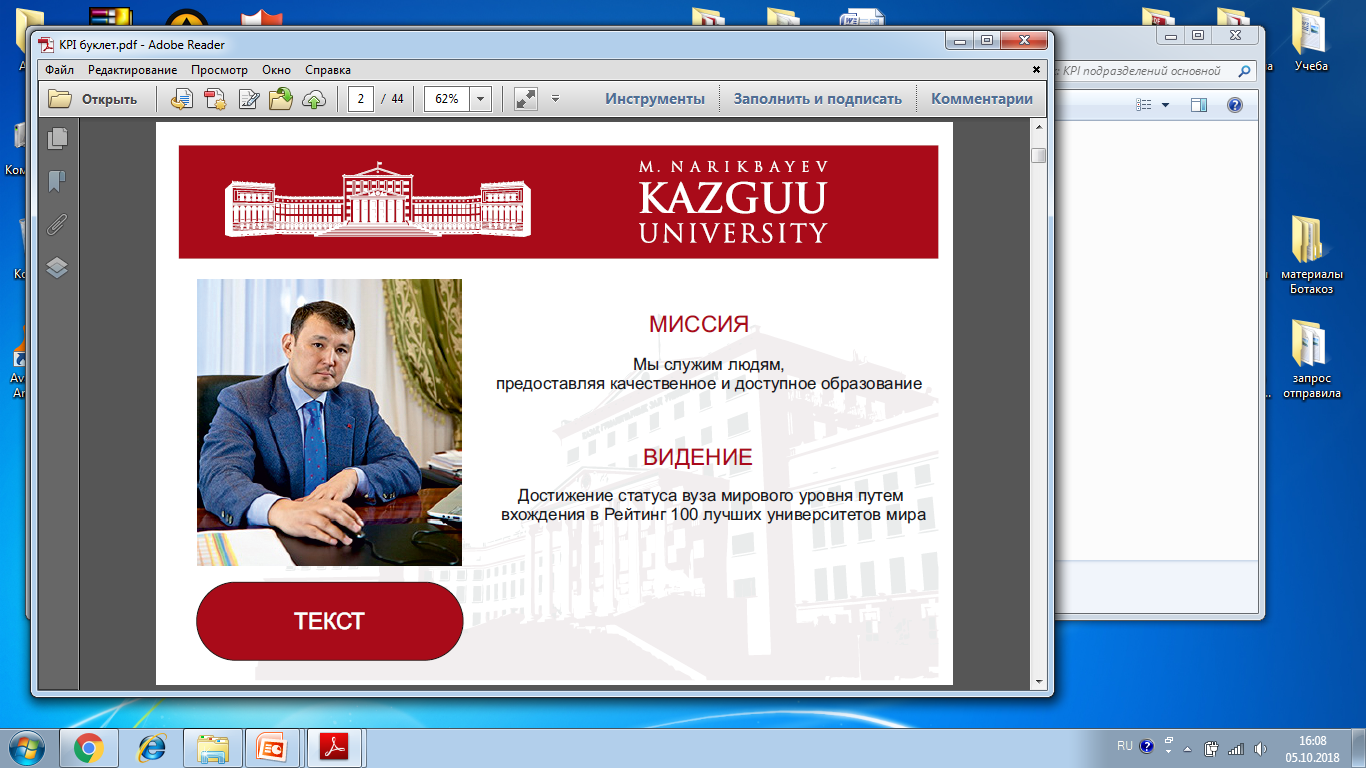 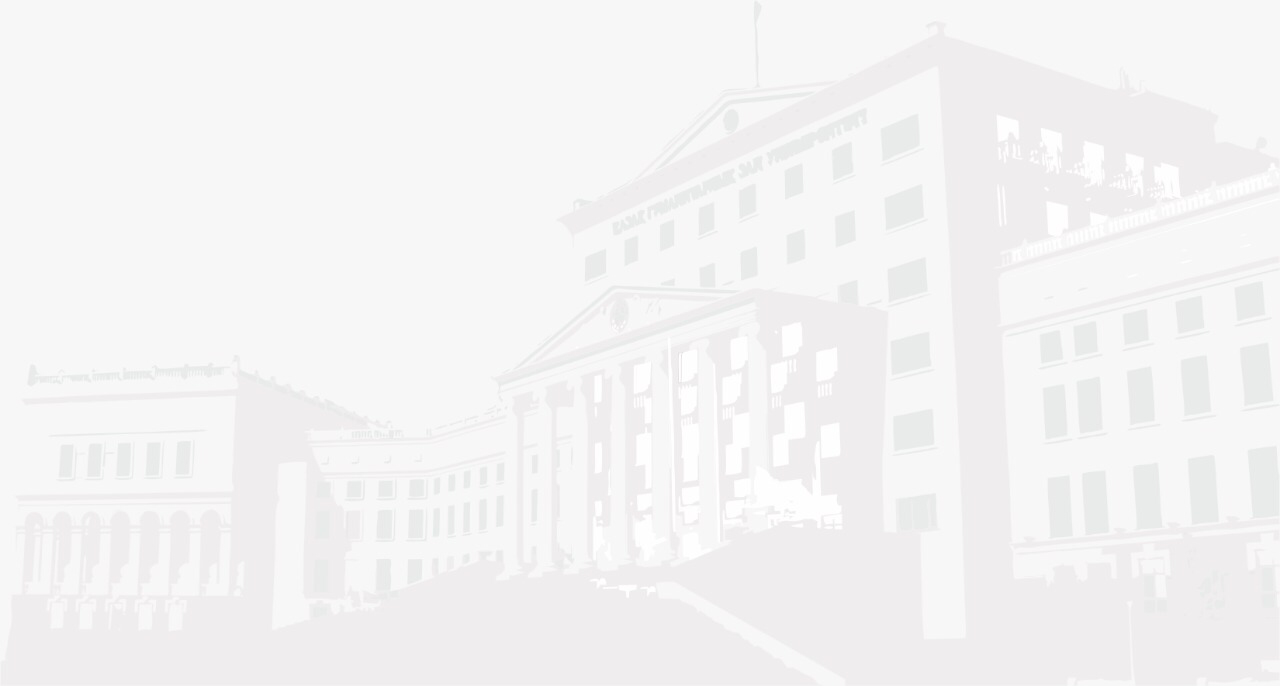 АНАЛИЗ НАУКОМЕТРИЧЕСКИХ ПОКАЗАТЕЛЕЙ ПУБЛИКАЦИОННОЙ АКТИВНОСТИ КАЗАХСТАНСКИХ АВТОРОВ В ИЗДАНИЯХ, ВХОДЯЩИХ В БАЗУ ДАННЫХ SCOPUS
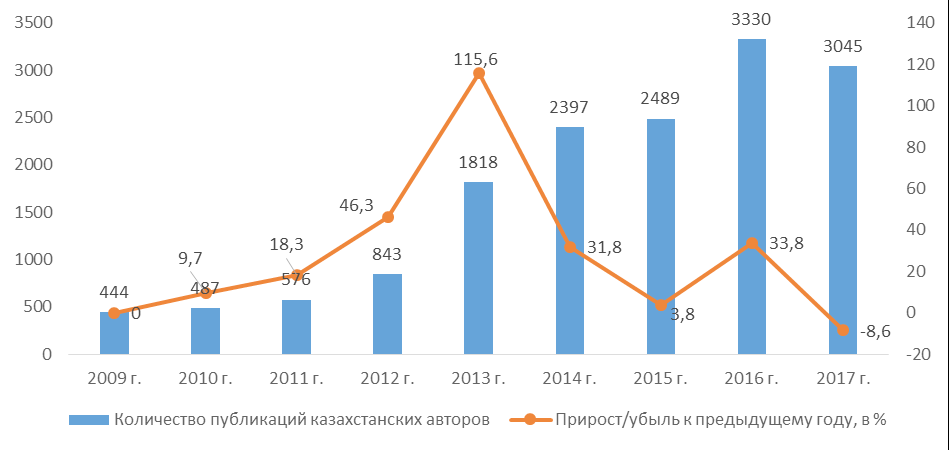 71.5% в хищнических журналах
Smagulov, K., Makanova, A., & Burshukova, G. (2018).
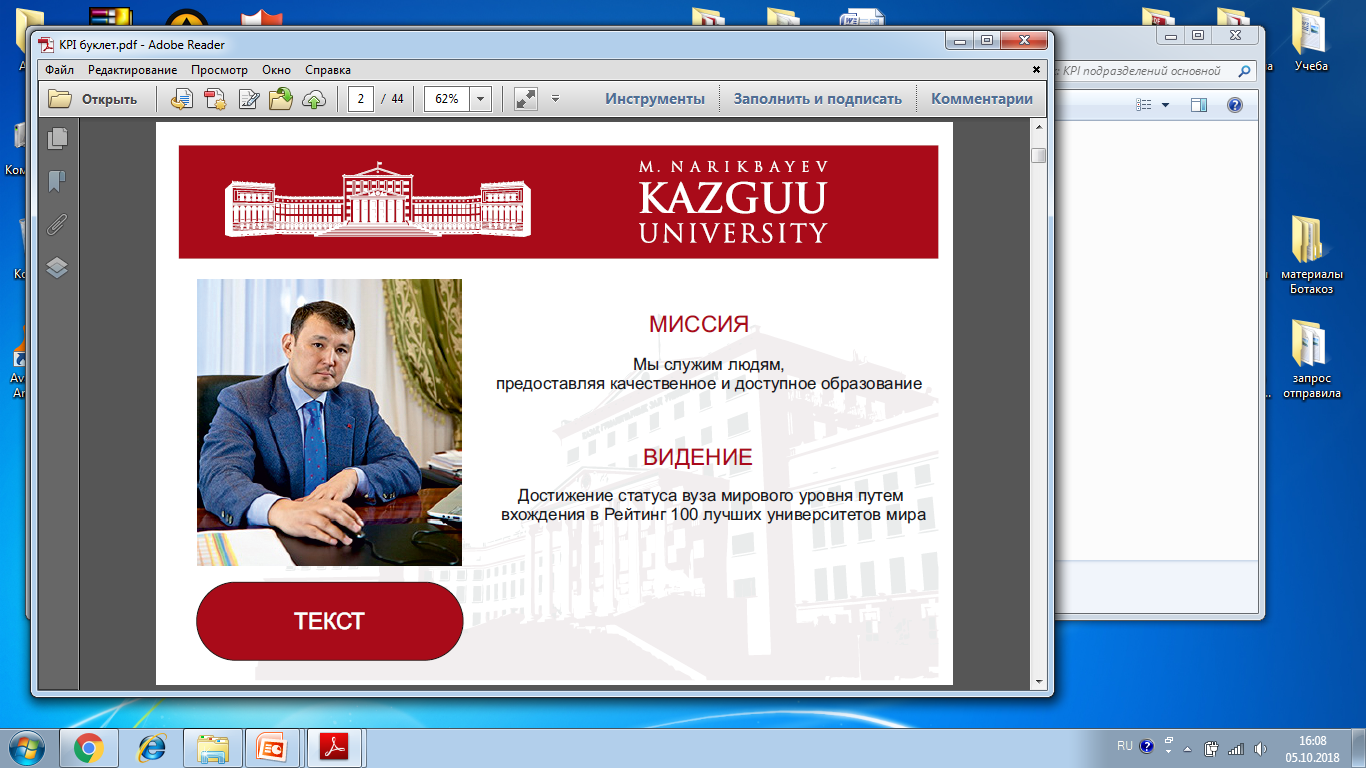 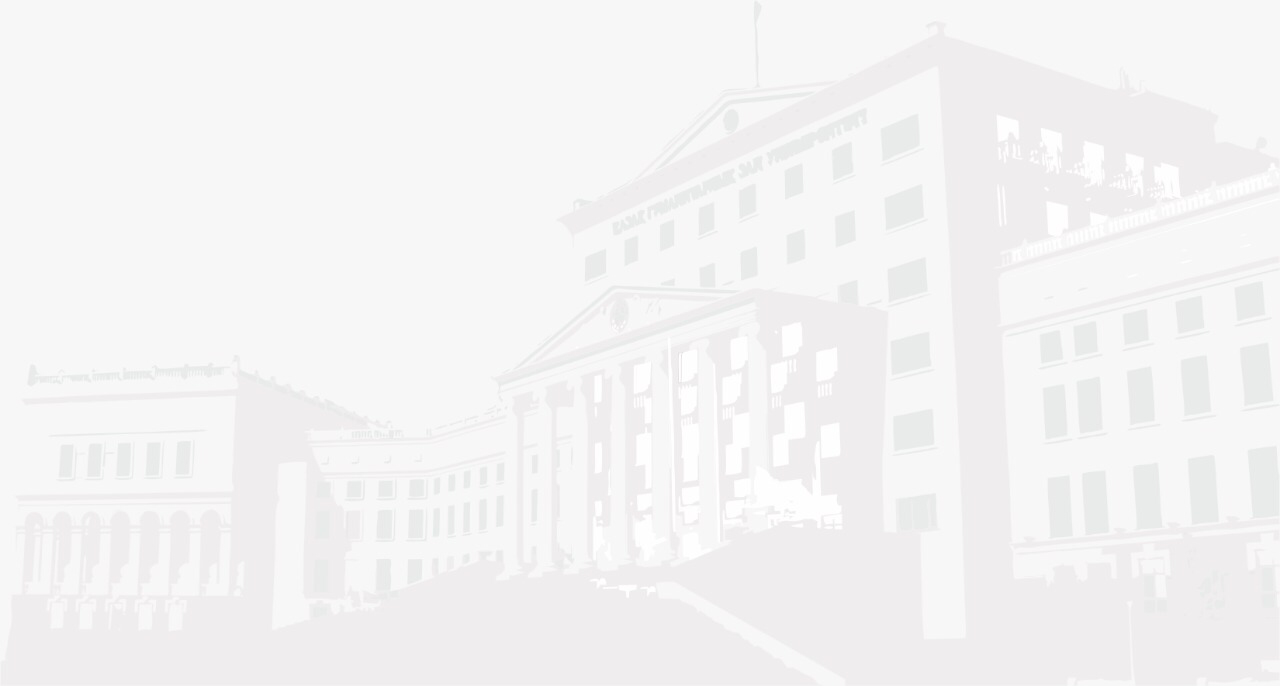 Возможные причины:
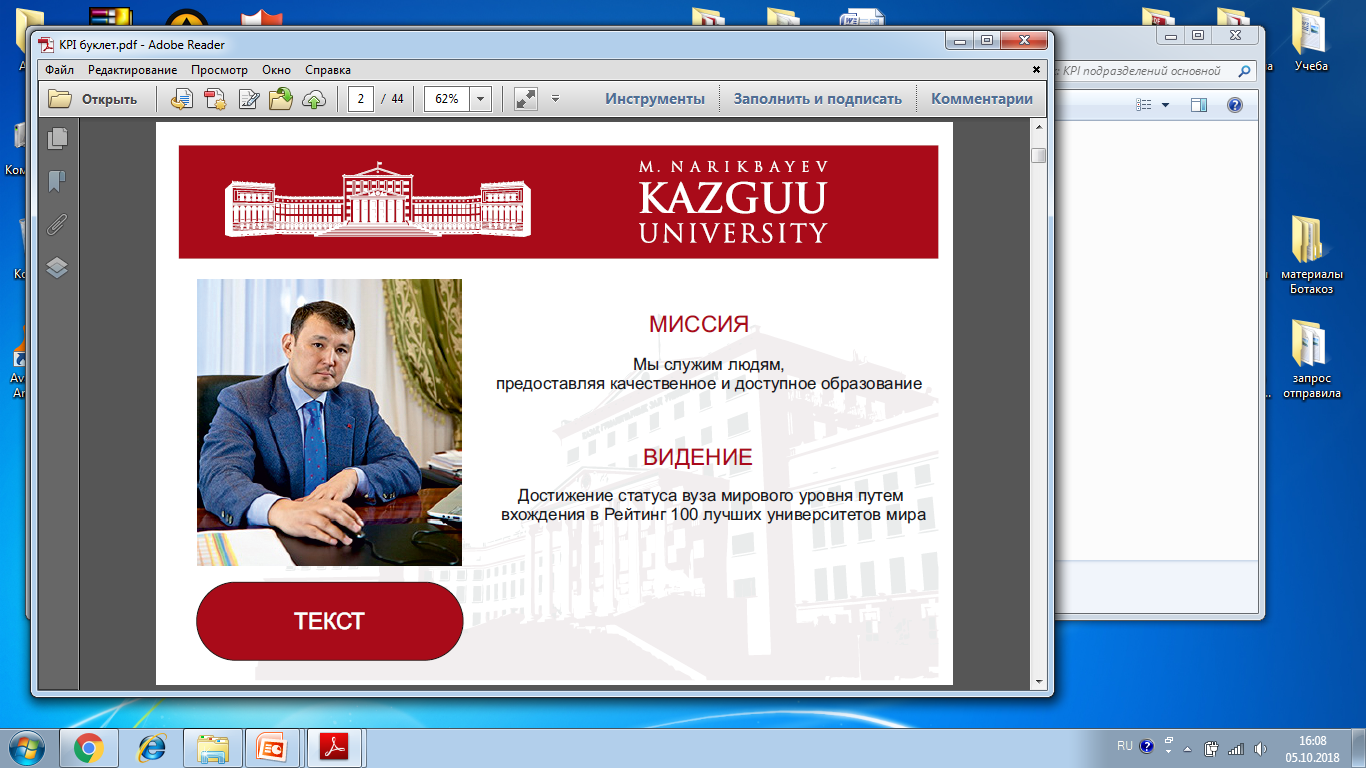 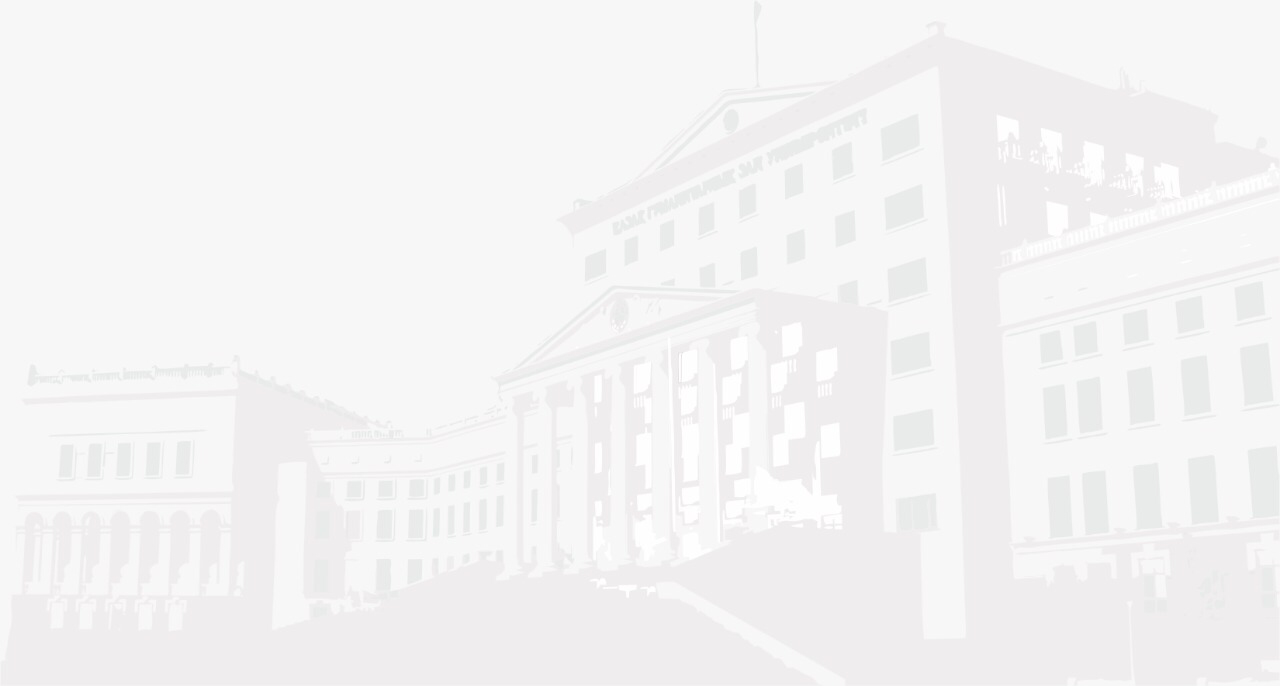 Одно из возможных решений:

	Принятие единых требований по оформлению статей для казахстанских научных журналов, соответствующих стандартам международных рейтинговых журналов баз данных Scopus и Web of Science.
Smagulov, K., Makanova, A., & Burshukova, G. (2018).
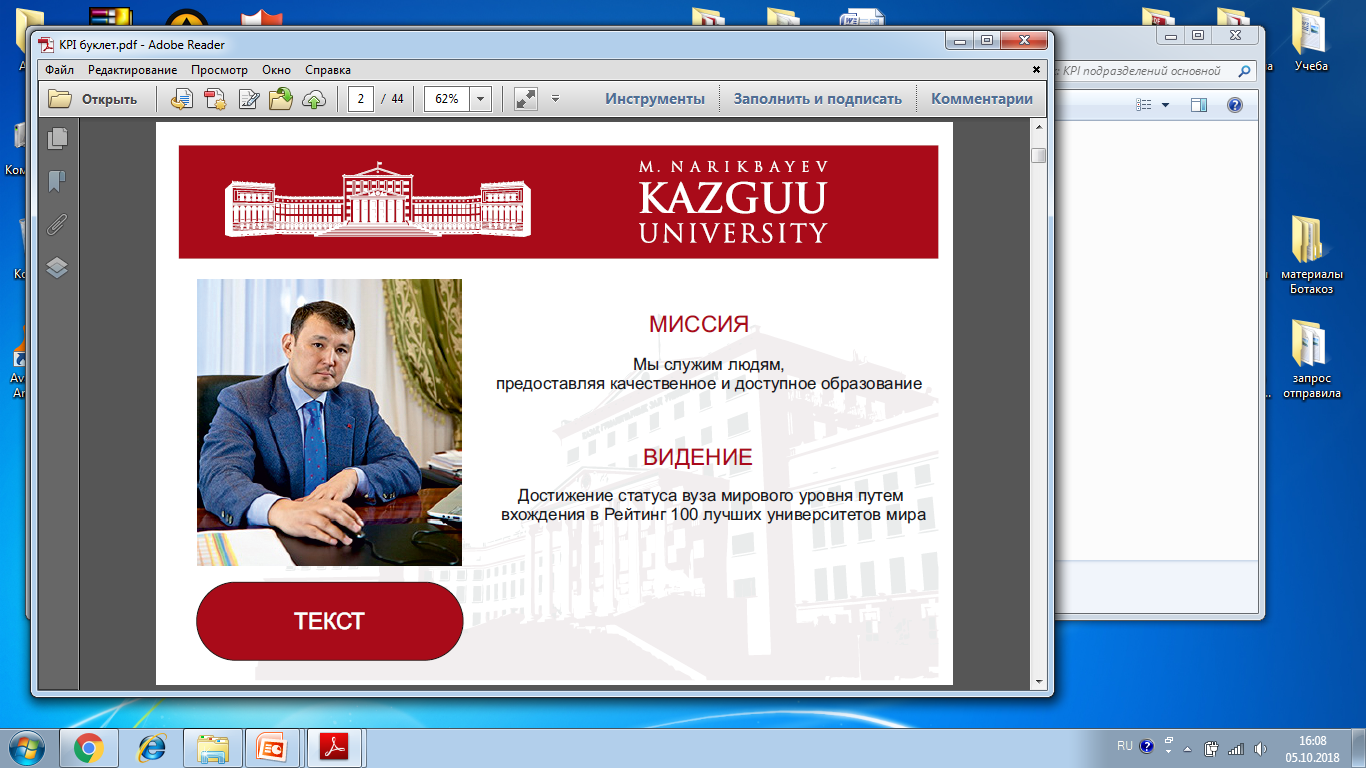 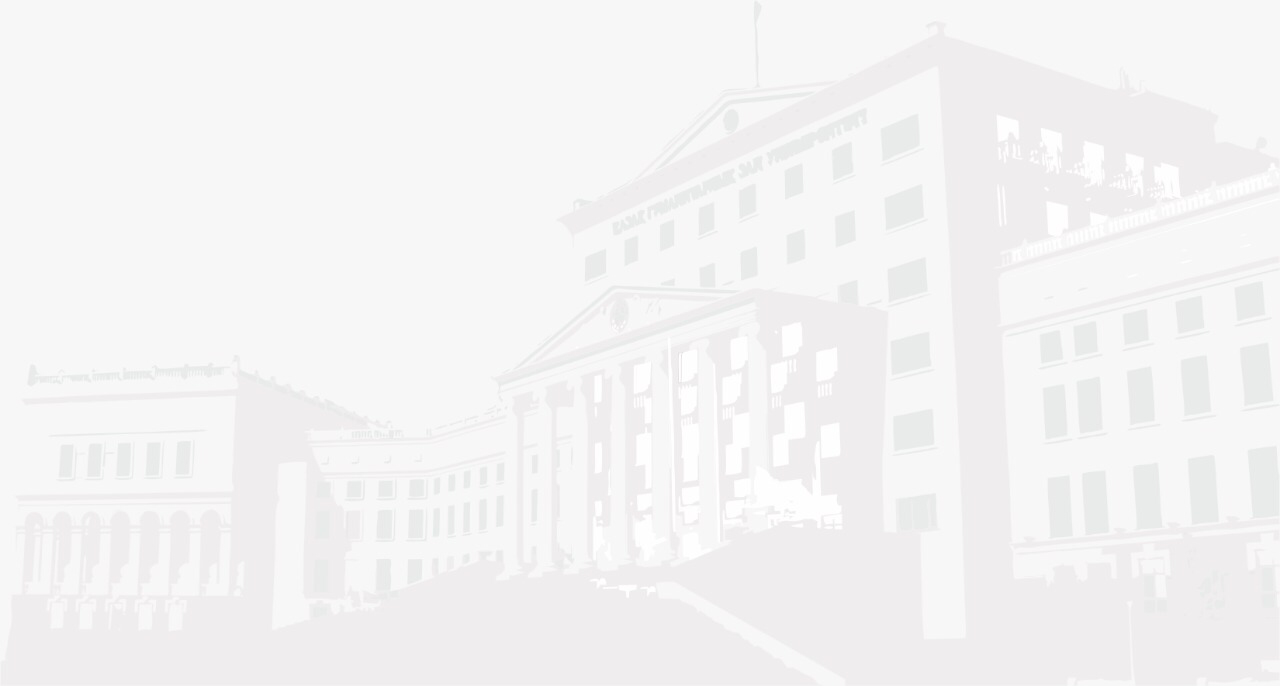 Что насчет APA? 

Один из самых старых стилей цитирования (1923)
Один из самых распространенных в социальных науках
Содержит рекомендации по организации статьи, а также рекомендации по оформлению цитат, сносок, таблиц, шрифта и структуры статьи
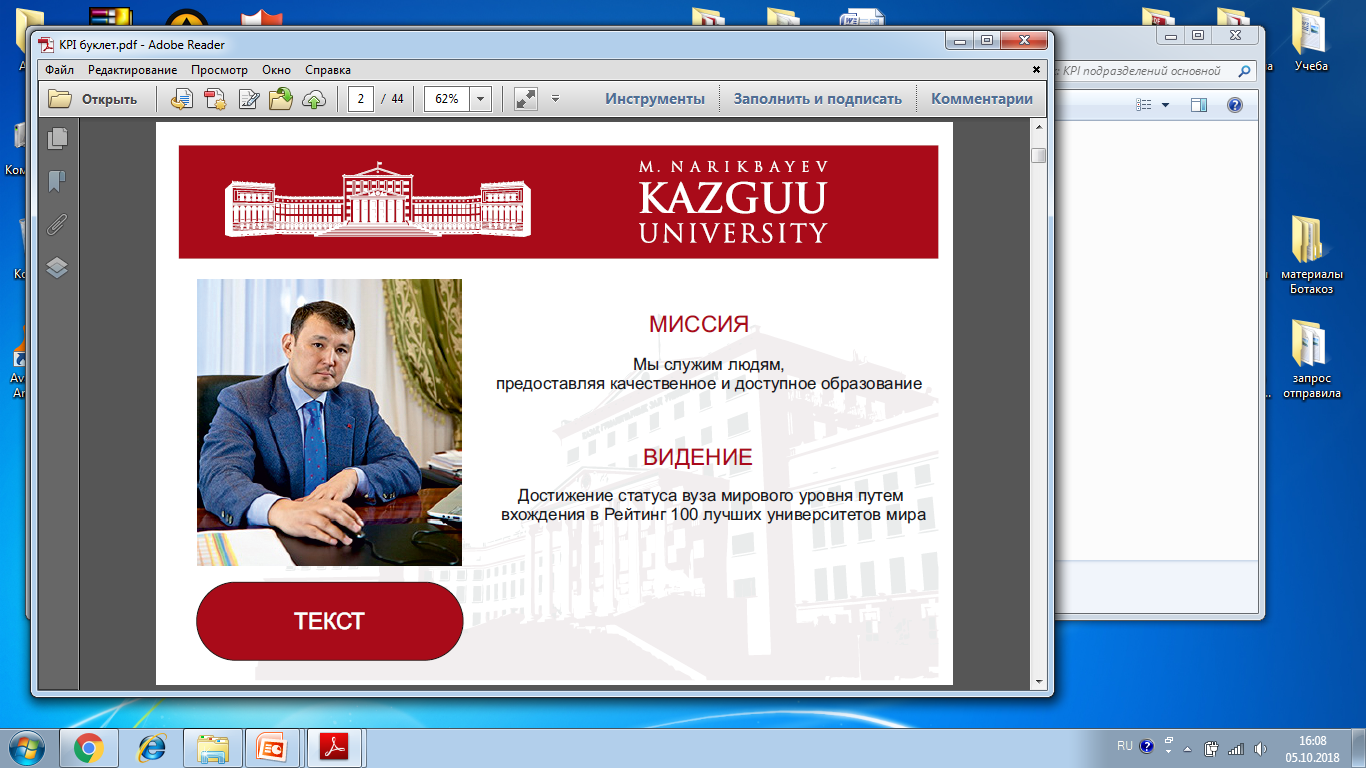 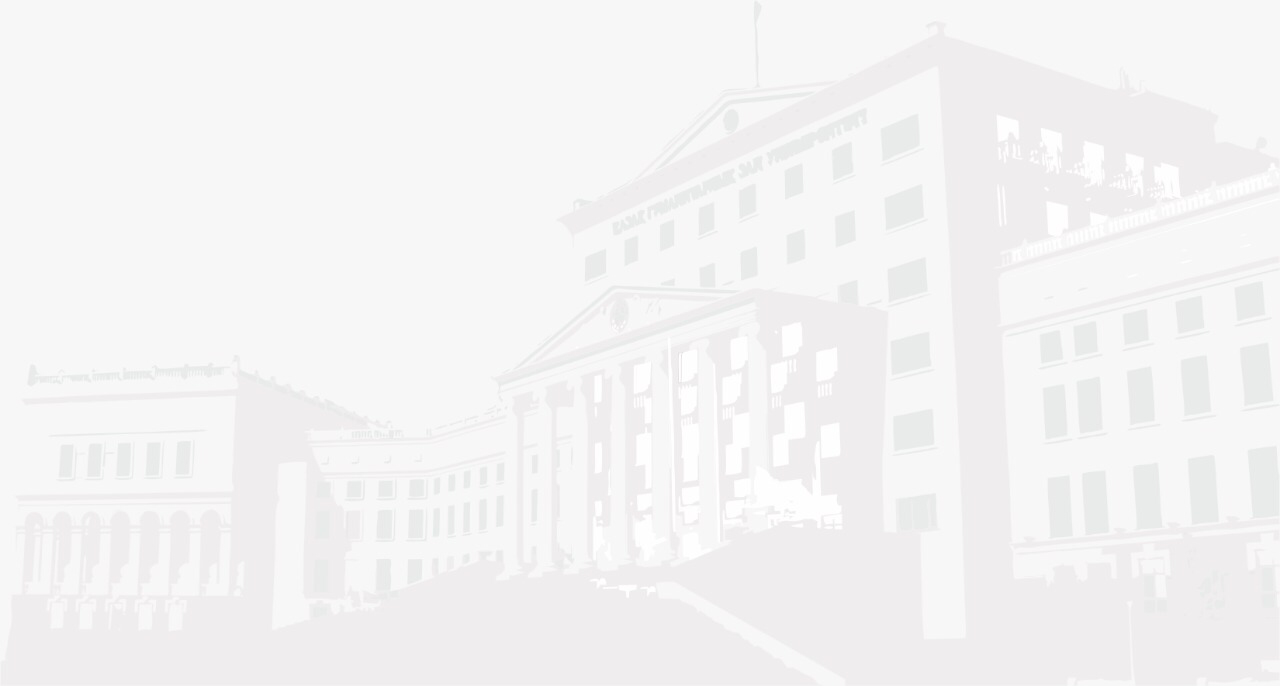 Переход к APA: Опыт КАЗГЮУ
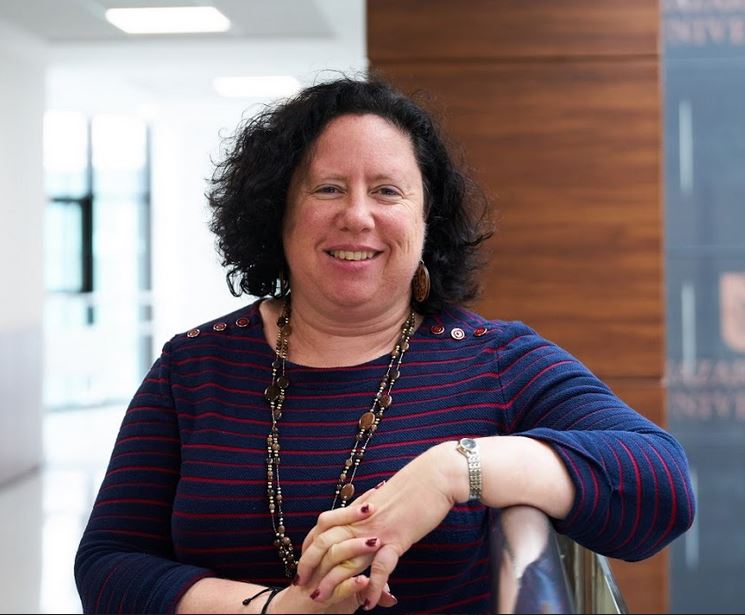 Бриджид Гудман
Ассоциированный профессор в Высшей Школе Образования НУ

Образование:
 PhD в области образовательной лингвистики, 2013
Университет Пенсильвании, Филадельфия, PA, США
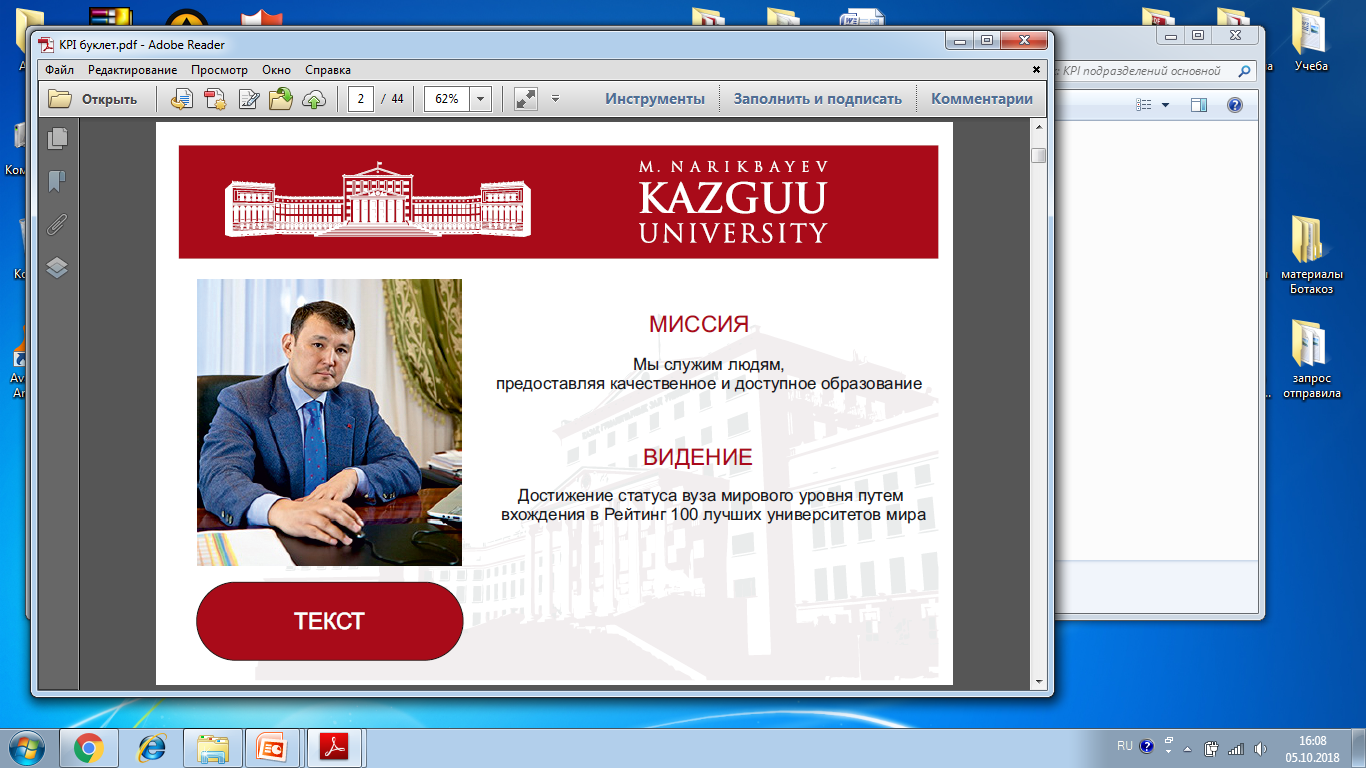 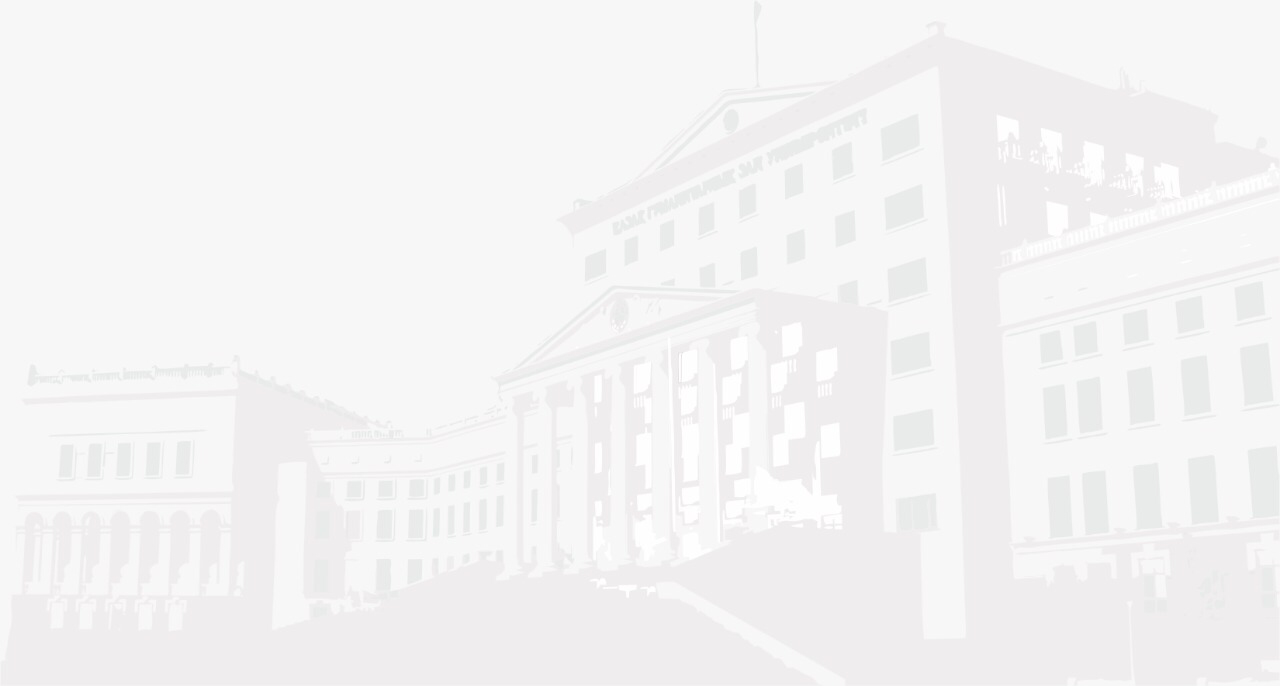 Переход к APA: Опыт КАЗГЮУ
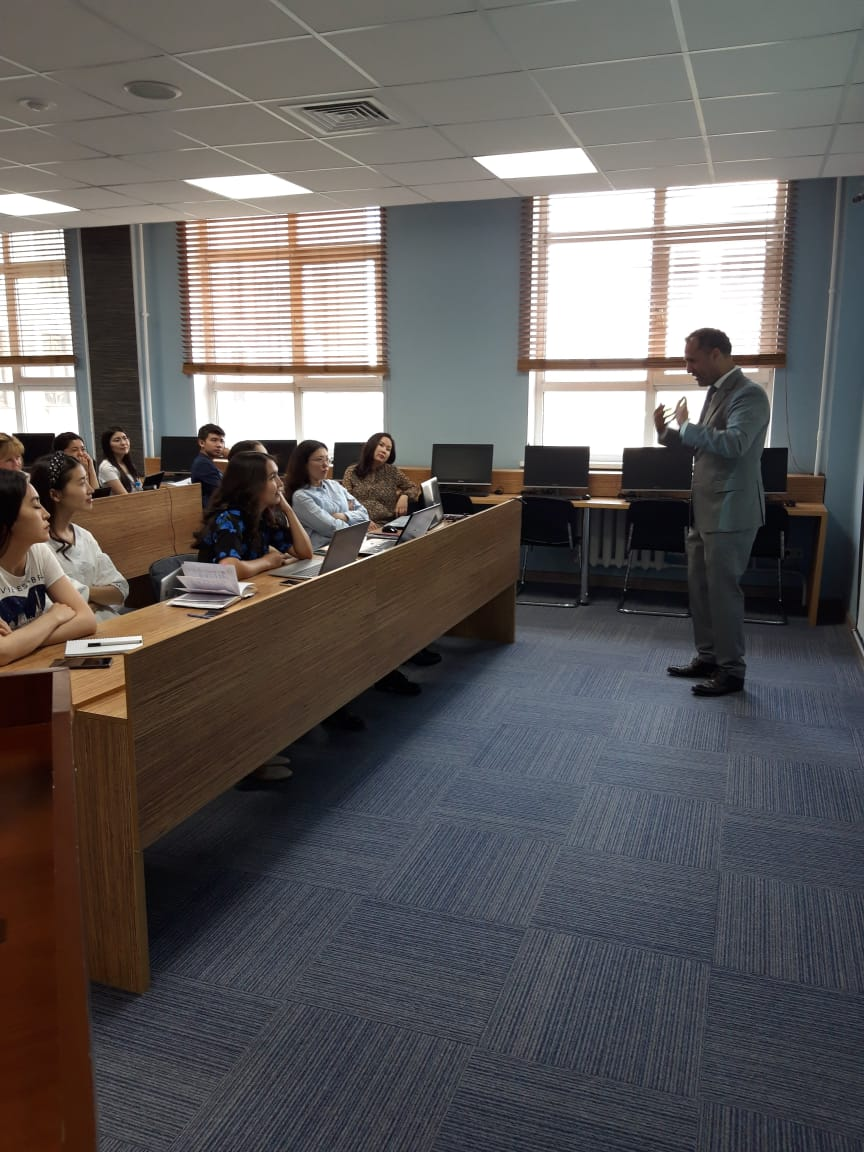 Проведение семинаров для ППС и студентов
Руководство по использованию APA
Памятка для студентов на 3 языках
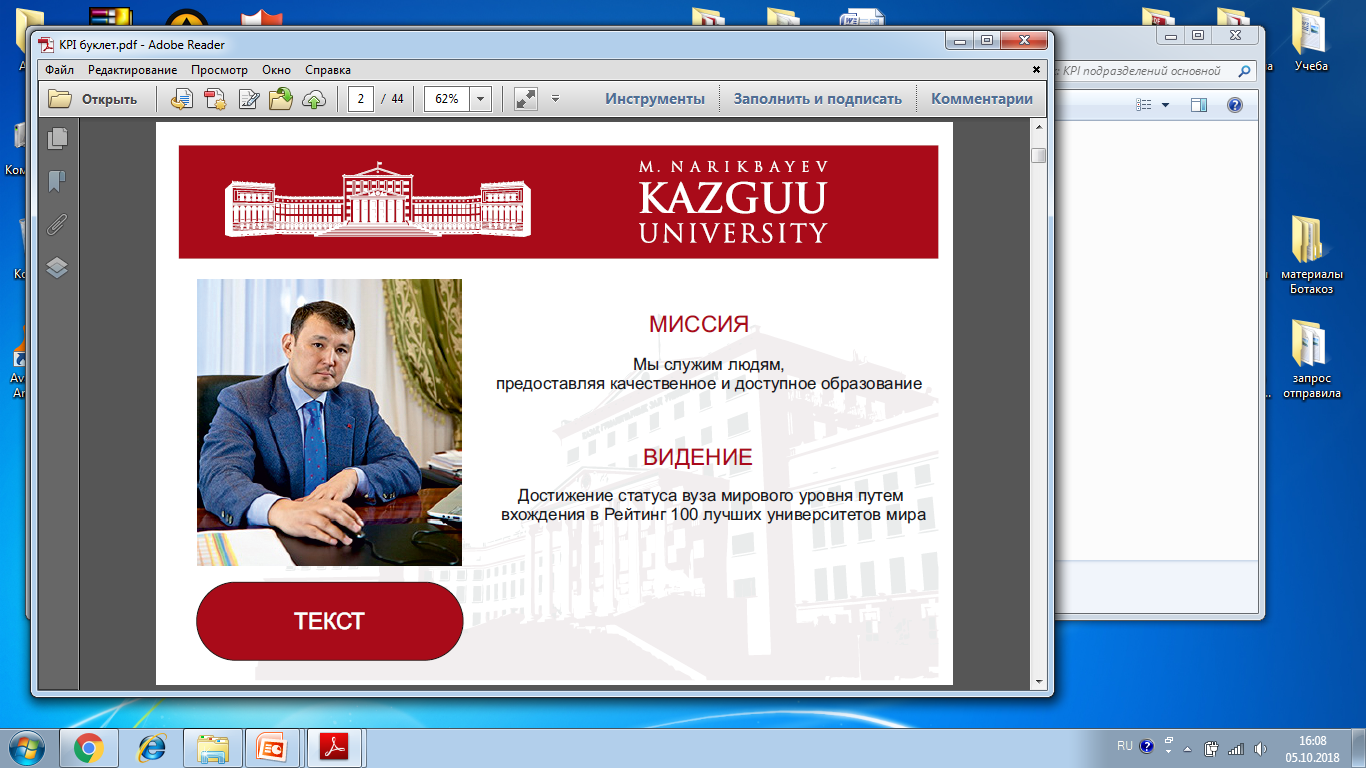 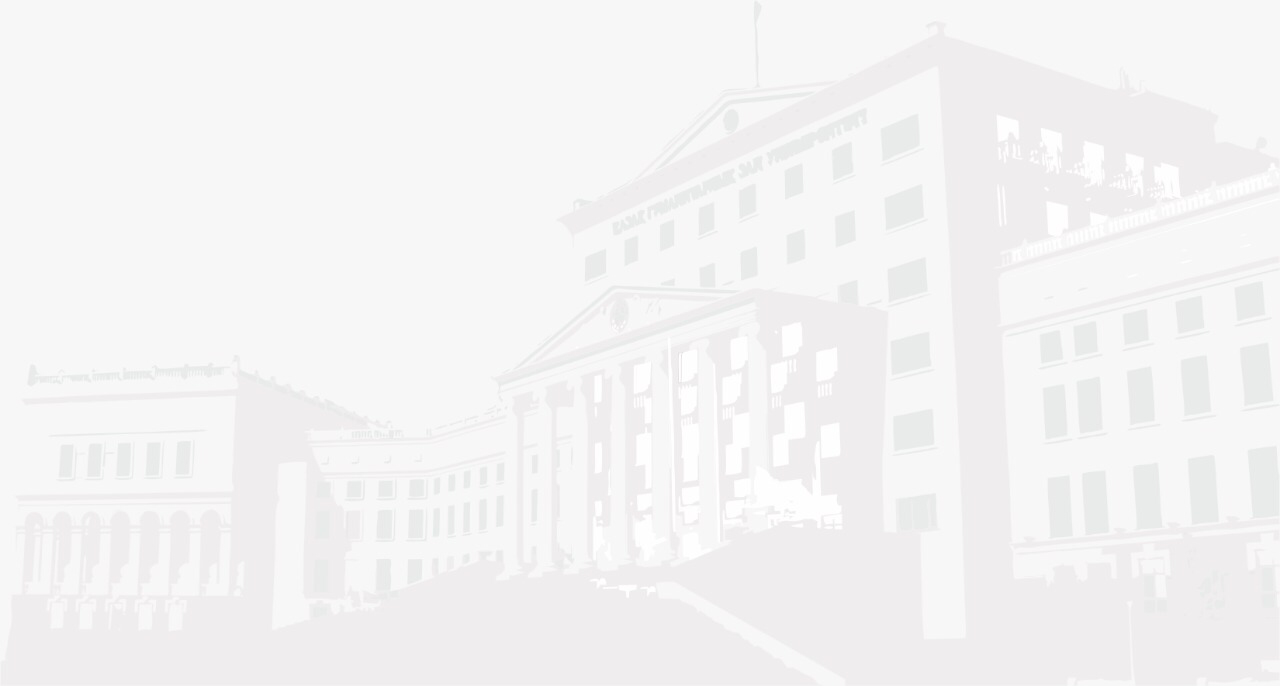 Переход к APA: Опыт КАЗГЮУ
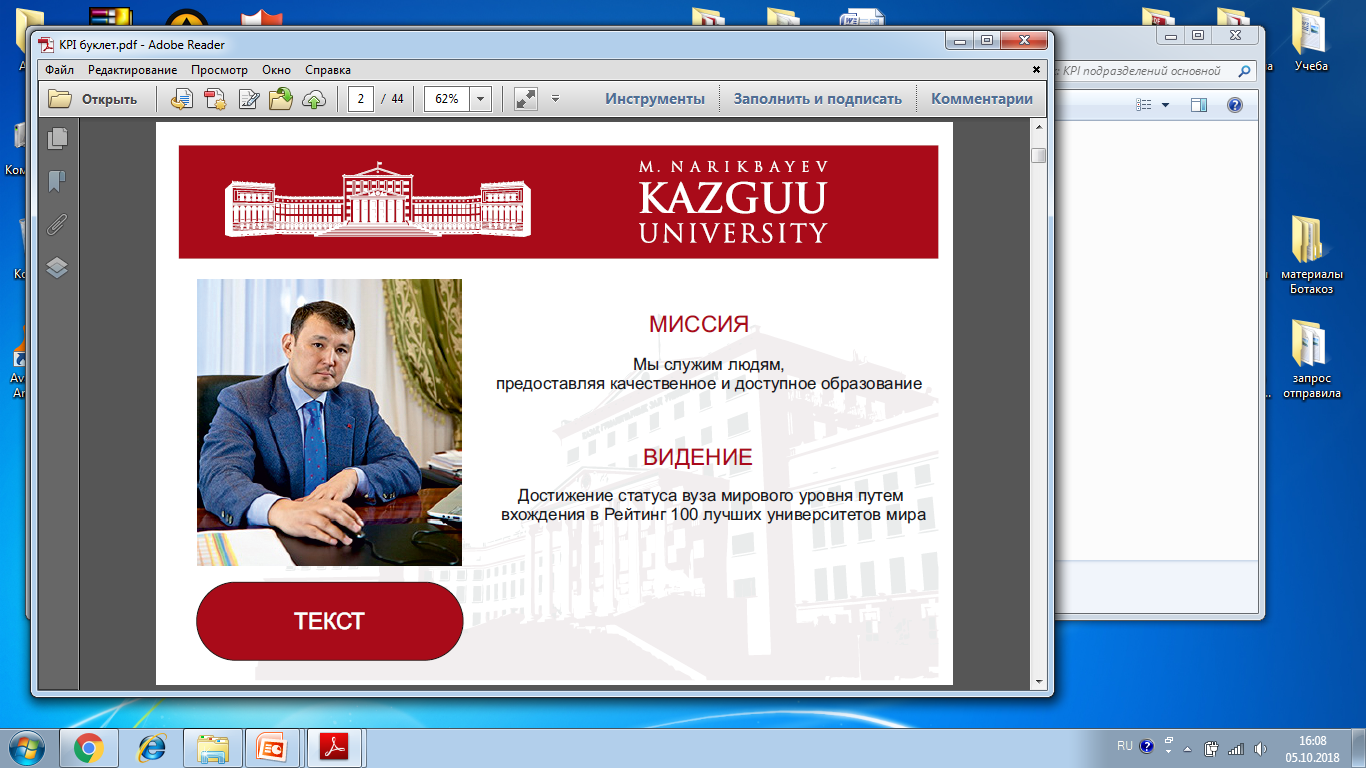 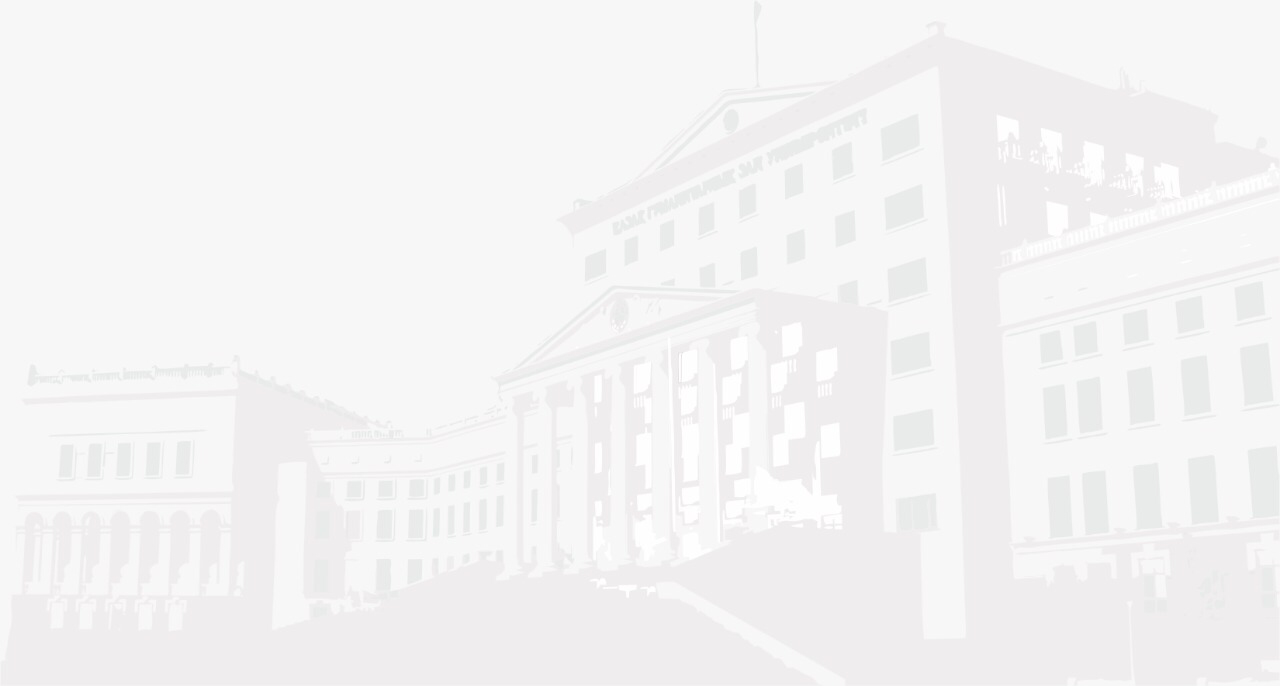 KLAD

KAZGUU LIBERAL ARTS DIGEST

Контактные данные:

Телефон: +7 (705) 5275207 
E-mail: rec_sla@kazguu.kz
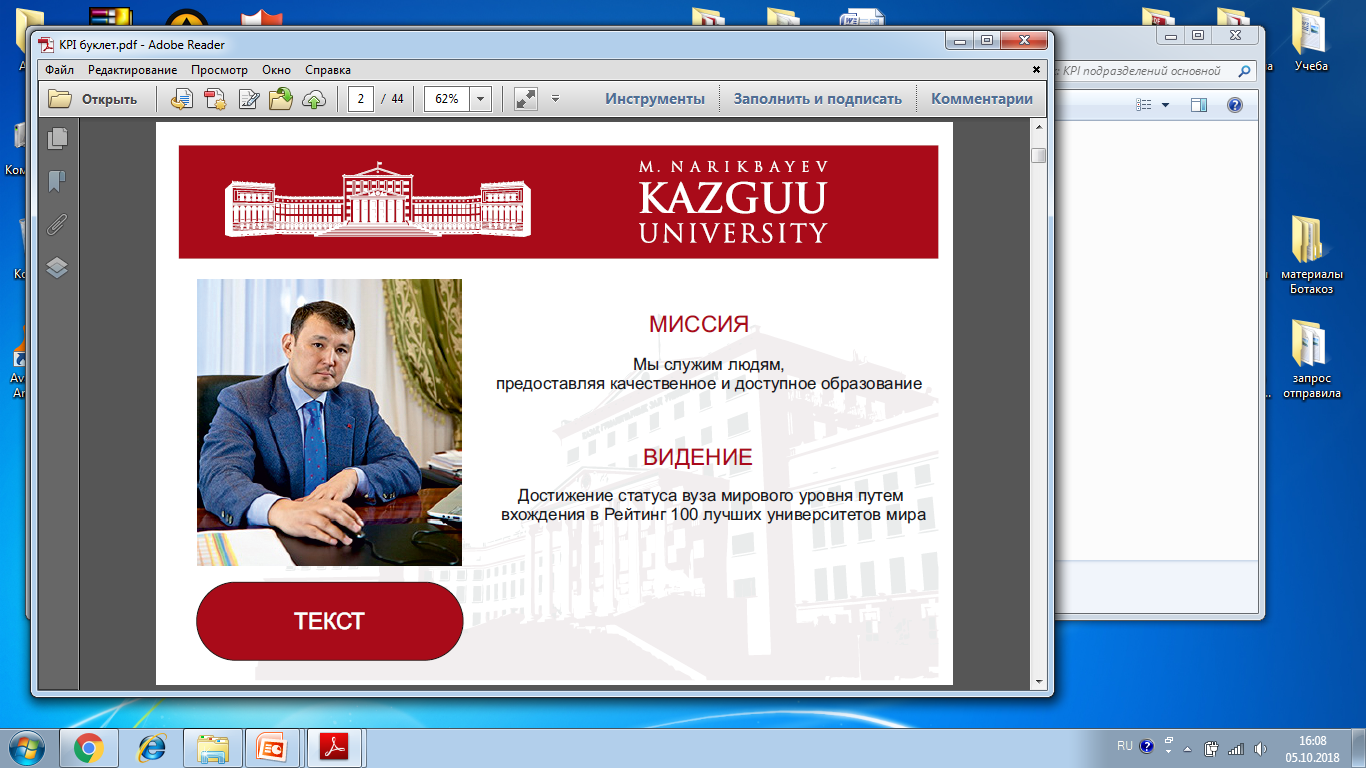 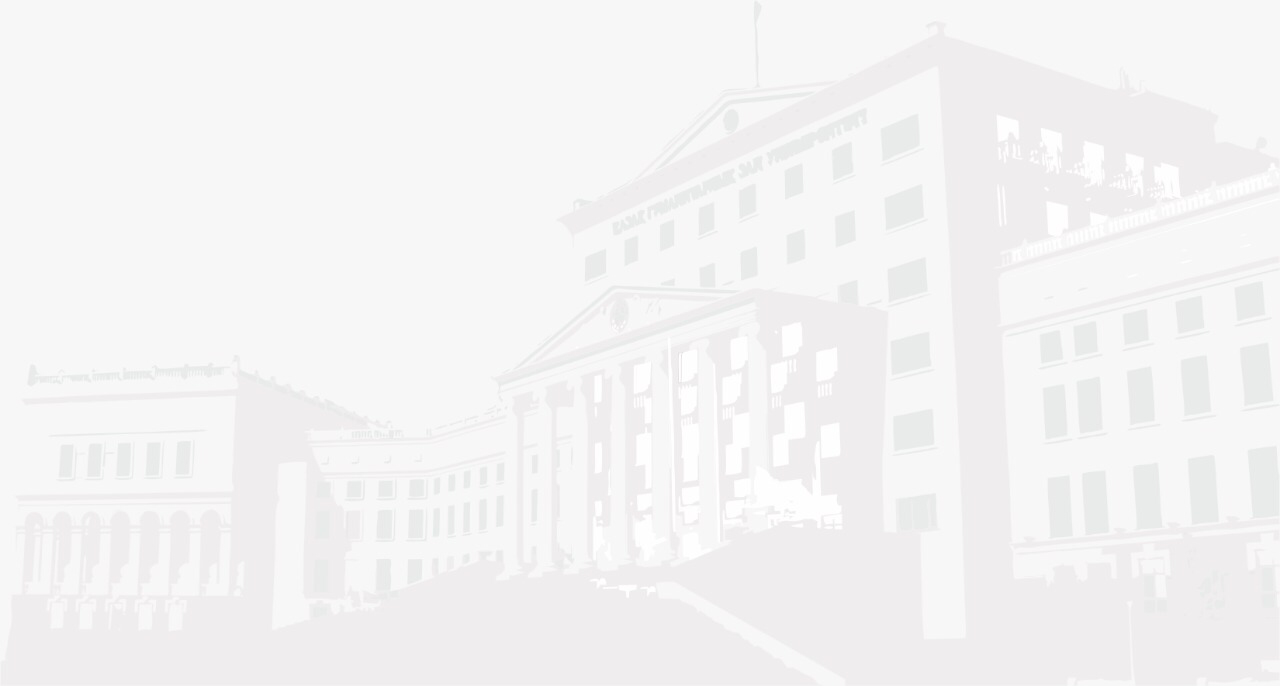 Q&A
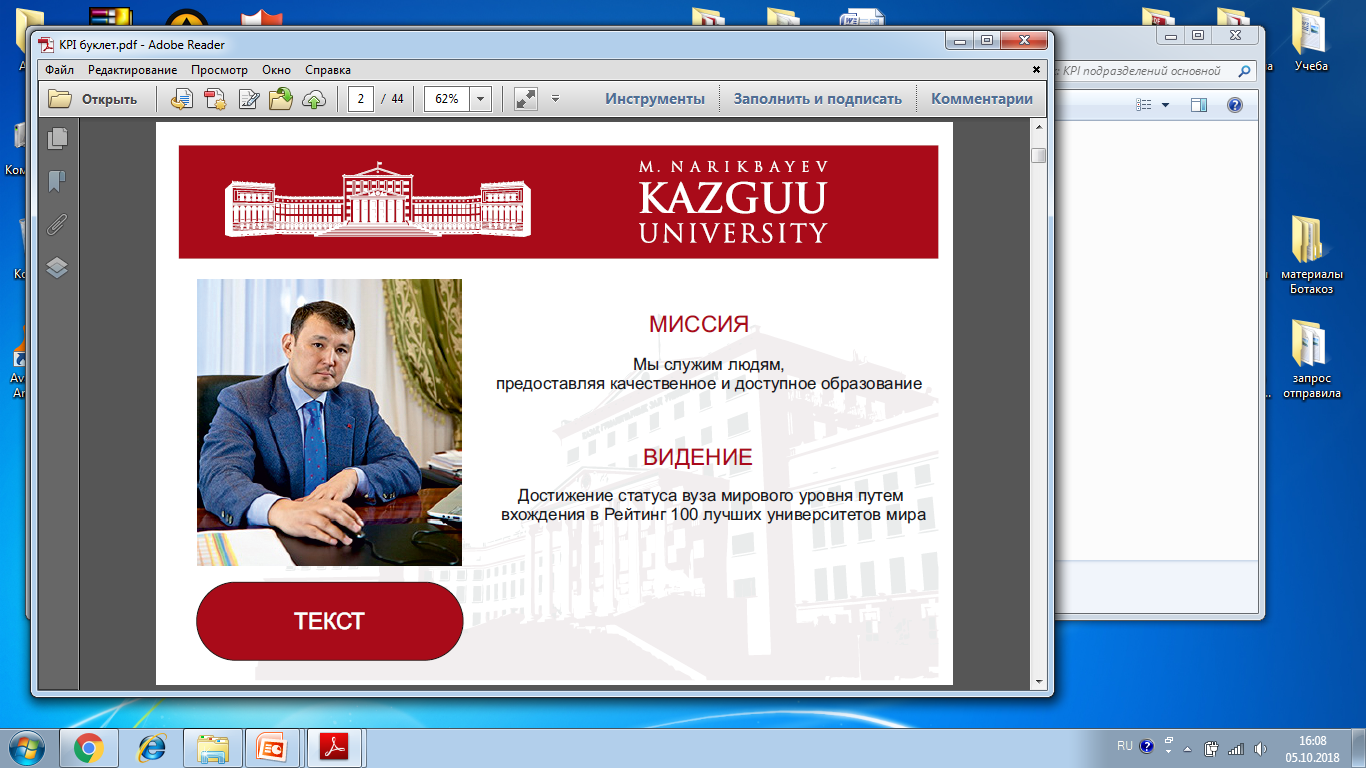 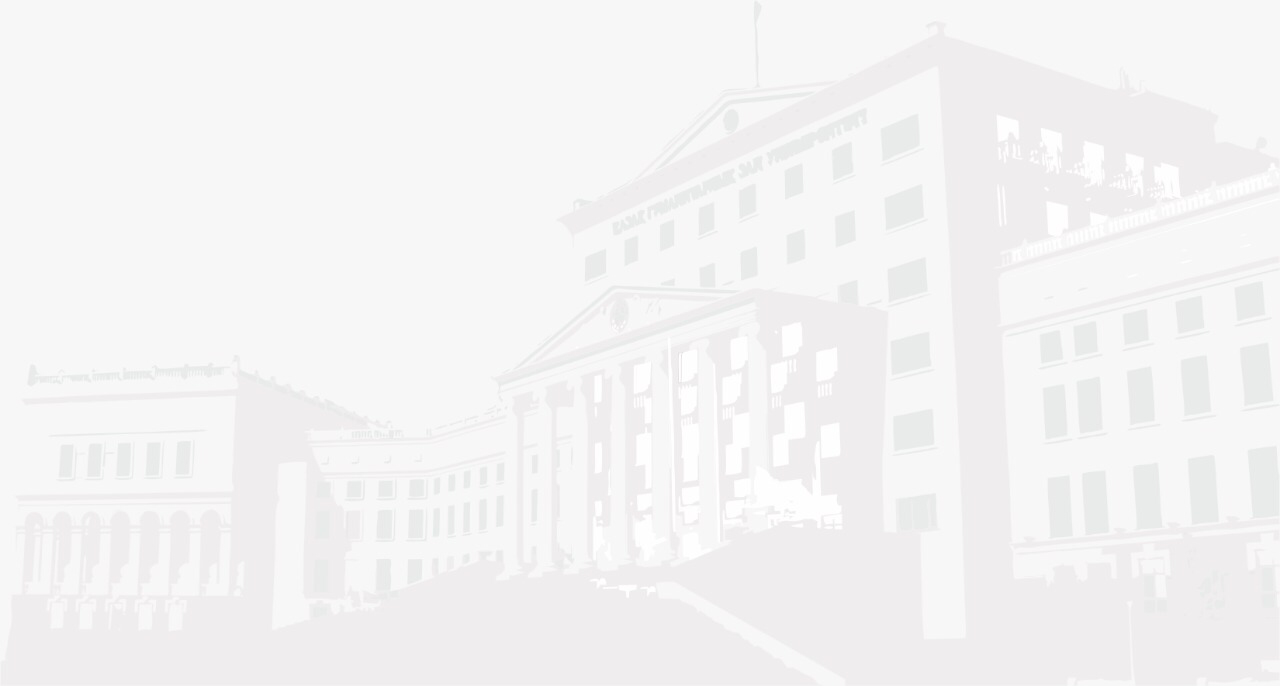 References


Kuzhabekova, A., & Ruby, A. (2018). Impact Factor Publication Requirement in Kazakhstan. European Education, 50 (3), 1-17. 
Smagulov, K., Makanova, A., & Burshukova, G. (2018). Analysis of scientometric indicators of Kazakhstani authors’ publication activity in journals, included in the Scopus database. KazNU Herald. Economics Series, 123 (1), 233-253.
Shamatov, D., Schatz, E., & Niyozov, S. (2010). Peer-Review publications for improving scholarship in Central Asia. American University in Central Asia Academic Review, 1 (11),172-179. 
Yessirkepov, M., Nurmashev, B., & Anartayeva, M. (2015). A scopus-based analysis of publication activity in Kazakhstan from 2010 to 2015: positive trends, concerns, and possible solutions. Journal of Korean medical science, 30(12), 1915-1919.